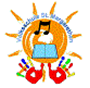 Materialliste für die 4. Klasse
Hefte und Umschläge:
▢ 1 Stück Formati W.6, dazu einen gelben Umschlag (Lernwörterheft)
▢ 1 Stück Formati W.9, dazu einen orangen Umschlag (Freiarbeit)
▢ 3 Stück Din A4, liniert, 40 Blatt, MIT KORREKTURRAND, dazu 1 weißen, 1 pinken und 1       roten Umschlag (LZK, D SÜ und HÜ) 
▢ 1 Stück Din A4, liniert, 20 Blatt, MIT KORREKTURRAND, kein Umschlag (D-Schular.)
▢ 1 Stück Din A4, kariert, 20 Blatt, MIT RAHMEN – kein Rand!! Kein Umschlag (M-Schular.)
▢ 2 Stück Din A4, kariert, 40 Blatt, MIT RAHMEN – kein Rand!!, dazu 1 blauen und 1      türkisen Umschlag (M SÜ und HÜ)
▢ 1 Stück Din A4, liniert, 40 Blatt, dazu einen gelben Umschlag (Religion)
▢ 1 Vokabelheft A5 (liniert, 1 rote Mittellinie), dazu einen gelben Umschlag (FE)
▢ 1 Aufgabenheft, 1 A5-Block liniert, 1 A5-Block kariert

Schnellhefter, Ordner & Mappen:
▢ 3 Schnellhefter: 1x blau (M), 1x grau (Übung SA D), 1x grün (Übung SA-M)
▢ 2 dickere Heftmappen (1 davon für Krankenpost) und eine Flügelmappe für Mitteilungen
▢ 40 Klarsichthüllen & 20 linierte Einlageblätter für unsere SU-Mappe (diese wird heuer von       uns Lehrpersonen bestellt – dafür müssten wir zu Schulbeginn 3 € pro Kind einsammeln)
Federpennal:
▢ 3 Bleistifte (Stärke 2), Radiergummi, Buntstifte, 1 Geodreieck neuwertig & durchsichtig,  1 Lineal,      1 Dosenspitzer, 1 Füllfeder mit blauer Tintenpatrone (genügend Ersatzpatronen), 1 Tintenkiller
▢ Post it´s , weiße Fehlerpickerl / Fehler „Tipp-Ex“
▢ Schere, Uhu-Stick & eine Tube Alleskleber für unser Stoffsäckchen in der Klasse

Kunstsachen: 
▢ WE-Koffer: Schere, Wollreste, 1 stumpfe Sticknadel mit größerem Loch, 1 Häkelnadel, 1 Tube UHU-tropffrei und UHU Stick
▢ A3 Zeichenbox (wie bisher) mit Wasserfarben geputzt, Filzstiften, wasservermalbaren Wachskreiden (bitte testen, ob sie noch funktionieren!), Tuch, Schürze Becher

Sportsachen:
▢ Turnsack mit Turnbekleidung und Turnschuhen 
     mit weißer Sohle bzw. Gymnastikschuhen
▢ 1 Paar Hausschuhe
BITTE alle Schulsachen mit dem Namen des Kindes versehen!!!
Wichtige Infos für den Schulbeginn
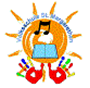 Beschriftungen der Hefte: 
1. Zeile: freilassen
2. Zeile: Vorname, Nachname
3. Zeile: 4. Klasse       2023/24
Für die ersten Schultage gilt folgender „Stundenplan“: (Beginn jeweils um 07:35 Uhr)
▢ Montag, 11.09.2023				bis 09:15 Uhr
▢ Dienstag, 12.09.2023			        	bis 10:30 Uhr
▢ Mittwoch, Donnerstag, Freitag		bis 11:20 Uhr

Der Eröffnungsgottesdienst findet am Freitag um 07:45 Uhr statt. Die Schulbusse werden für die angegebenen Schulschlusszeiten bestellt.
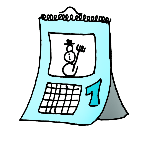 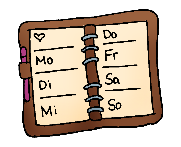 Für unsere 4. Klassen ist der Elternabend am 13.09.23 um 18 Uhr geplant.
Wichtige Infos, sowie Termine und die Materiallisten aller Klassen sind auch auf unserer Homepage zu finden.




Allen schöne und erholsame Ferien!!!

Auf den Schulbeginn freut sich schon-
Magdalena Weiss